UNIOR- Lingua francese Magistrale 2

Anno academico 2024-2025 



Mme Pinto Sarah / M. Piscopo Sergio 
Mme Dewas Julie / Mme Welzer Karine
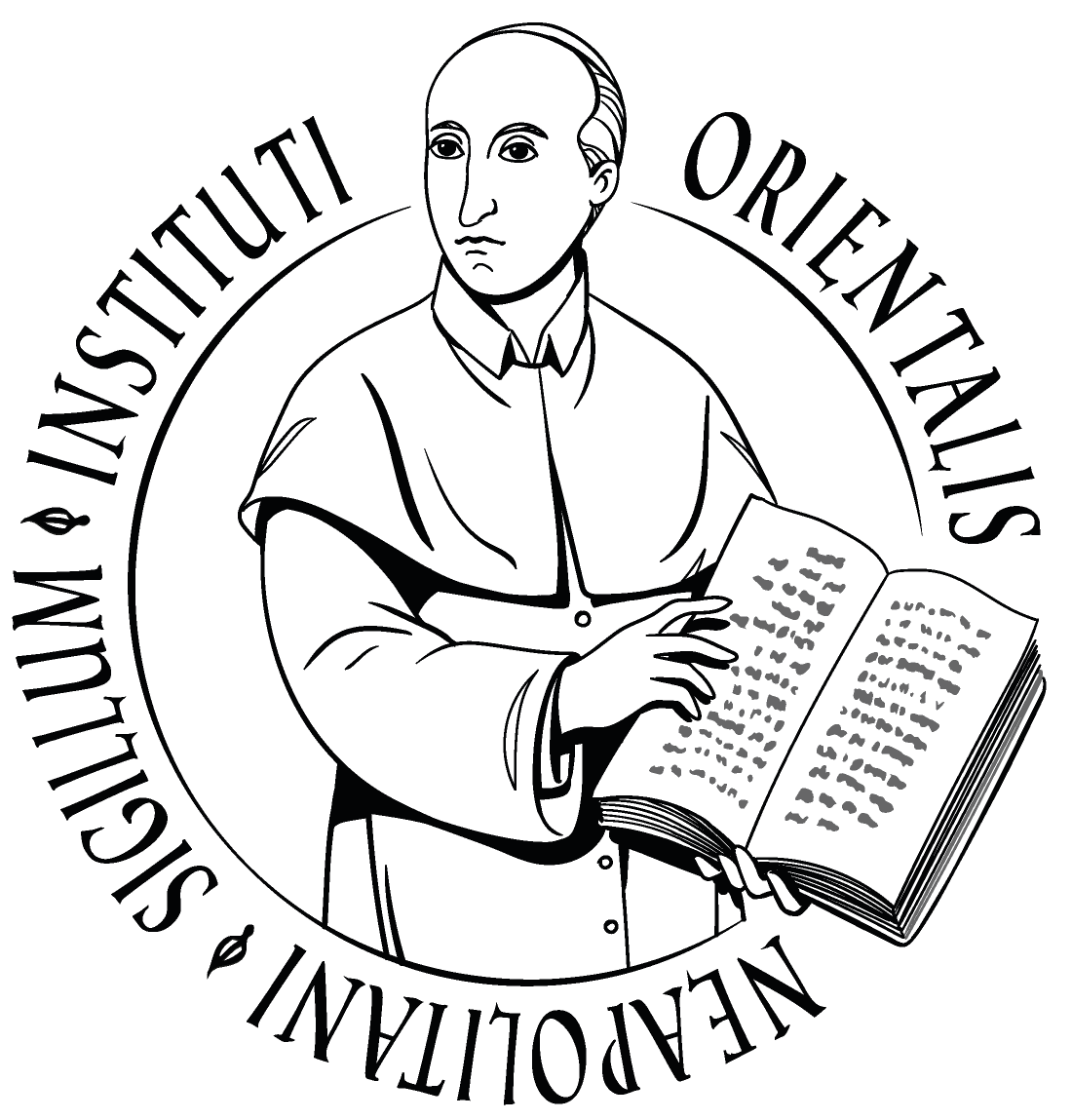 Les horaires du premier semestre
LUNDI
MARDI
MERCREDI
JEUDI
VENDREDI
8h30-
10h30
10h30-12h30
Mme Welzer
Duomo Aula 
320
Mme Dewas
Duomo Aula 320
12h30-14h30
Mme Dewas
Monteverginella Aula E
Mme Altmanova
Duomo Aula 216
14h30-16h30
Mme Altmanova
Duomo Aula 320
Mme Welzer
Mediterraneo Aula 5.2
16h30-18h30
Le niveau de langue attendu
LEXIQUE
GRAMMAIRE
- absence d'erreurs de langue courante
(les accords, les articles, les pronoms, 
absence de sujet et double sujet, négation, 
comparatif et superlatif, etc)
- langage soutenu
- absence de 
répétitions
- maîtrise des conjugaisons
- attention aux 
italianismes
- maîtrise de la syntaxe complexe 
(interrogation directe et indirecte ; 
propositions relatives, complétives 
et infinitives ; choix du mode ; 
place de l'adverbe et de l'adjectif)
- maîtrise du lexique 
lié aux thématiques 
de l'année
Rédiger trois pages manuscrites minimum.
Ne pas mettre de titres aux parties.
Poser la problématique  sous forme de question directe  ou indirecte.
La dissertation
INTRODUCTION
(un seul paragraphe)
DÉVELOPPEMENT
(3 parties donc 3 paragraphes. 
Chaque partie se compose d'arguments et d'exemple(s))
CONCLUSION
(un seul paragraphe)
La grille d'évaluation : les critères essentiels
la langue : grammaire, syntaxe, lexique
la cohérence et la fluidité
la méthodologie
l'étudiant exprime son point de vue
l'étudiant exploite pertinemment ses connaissances 
et celles acquises durant l'année
Langue :  absence totale d'erreurs de langue courante ; maîtrise des conjugaisons ; maîtrise de la syntaxe complexe. 

Lexique : lexique soutenu et spécifique aux thématiques de l'année. 

Méthodologie : la méthodologie est complète. Bonne analyse du sujet et problématique pertinente. 

Les arguments et les exemples sont riches et intéressants et répondent bien à la problématique.
Langue : rares erreurs dans les phrases complexes. Absence totale d'erreurs de langue courante. 

Lexique : registre de langue le plus souvent soutenu, maîtrise du lexique spécifique aux thématiques de l'année. 

Méthodologie : il y a une ou deux erreurs de méthodologie. Bonne analyse du sujet.  

Il y a un nombre suffisant d’arguments et d’exemples.
A
B
Si erreurs systématiques (2 ou 3 erreurs du même type) sur 2 ou plus des points suivants : 

Grammaire : accords, articles, pronoms compléments, pronoms relatifs, absence de sujet et double sujet, négation, comparatif et superlatif, phrase interrogative, place de l'adjectif, place de l'adverbe, conjugaison des verbes.

Italianismes qui empêchent la compréhension. 

Orthographe et accents.
Langue : absence d'erreurs de langue courante. Rares erreurs dans l'élaboration des phrases complexes.  

Lexique : registre de langue courant. Rares italianismes qui n'empêchent pas la compréhension.  

Méthodologie : la problématique n’est pas exprimée OU les arguments ne sont pas pertinents avec la problématique OU le sujet n’a pas été analysé correctement (hors-sujet).
C
D
Le contrôle continu
En magistrale 2, et à partir de l’année universitaire 2024/2025, l’accertamento del livello linguistico peut avoir lieu en contrôle final lors des huit sessions d’examen ou bien sous forme de contrôle continu dans le cadre des cours de lectorat.  

      Si vous choisissez le contrôle continu, alors vous serez exonéré de l’épreuve écrite de l’examen final. Une évaluation vous sera attribuée par les lectrices et vous soutiendrez directement l’examen oral avec votre enseignant. Votre note finale sera la moyenne de votre contrôle continu et de votre oral.
Les conditions du contrôle continu
PREMIER SEMESTRE 
1/ Un devoir maison avec trois exercices centrés sur la langue. 
2/ En classe : une simulation d’examen.
SECOND SEMESTRE 
3/ Un devoir maison : introduction et plan détaillé.  
4/ En classe : une simulation d'examen.
Vous devez vous déclarer comme fréquentant auprès d’une lectrice lors de la deuxième semaine de lectorat. 
  Vous devez fréquenter au moins 30 cours (60 heures) de lectorat par an.  
  Vous devez rendre un seul devoir maison par semestre à une des deux lectrices. 
 Vous devez participer à au moins deux simulations d’examens en présence dans l’année. Vous avez cependant le droit de participer à toutes les simulations de l’année ; dans ce cas, vos deux meilleurs résultats seront retenus pour l’évaluation finale. 





     

     

    À la fin du second semestre, l’évaluation finale du contrôle continu (une lettre de A à D) est présentée aux étudiants et ces derniers peuvent l’accepter ou décider de soutenir l’épreuve écrite à une session d’examen. Si l’étudiant a D au contrôle continu, il doit se présenter à une session d’examen pour l’épreuve finale.
Bonne année universitaire et bon travail à tous.